Smithsonian Fossil Collectionsand the Paleobiology Database
Peter Wagner
Dept. of Paleobiology
Smithsonian
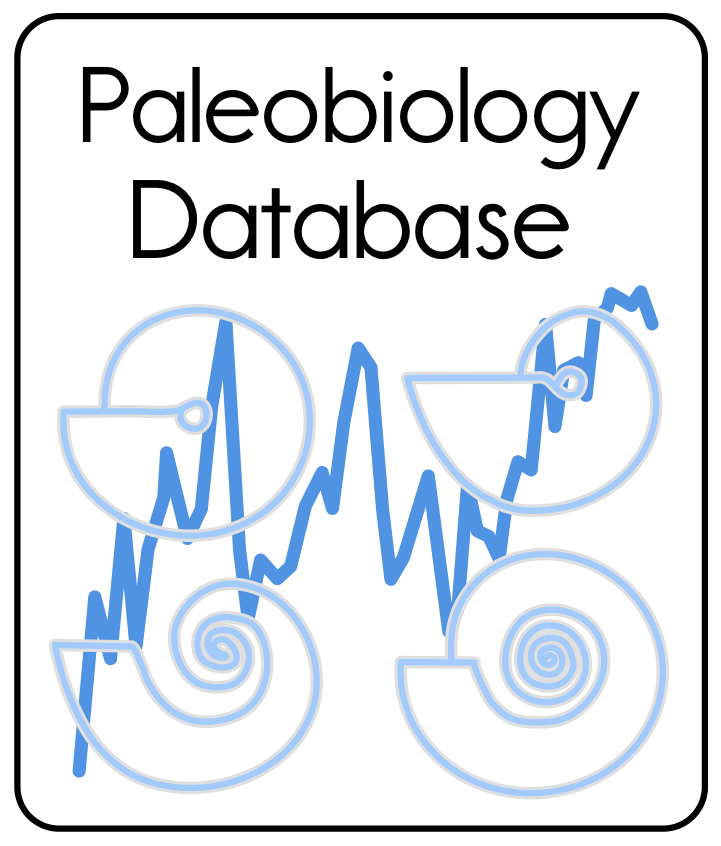 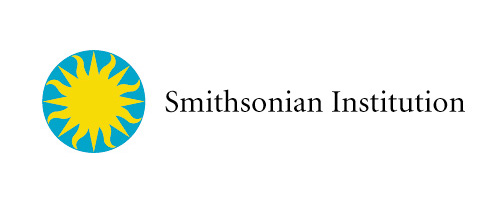 Locality 13184
[Speaker Notes: Information about fossiliferous localities often includes taxonomic revisions subsequent to the original publication.]
Locality 13184
The Common Problemfor Research & Curation Databases
Oriostoma bromidensis and Ophiletina bromidensis are the same species.

Research: want both names tallied as one species and one genus;

Curation: want researcher to find specimen under either name.
Locality 13184
Basic Taxonomic Information
[Speaker Notes: Information about species includes links to original taxonomic data plus subsequent opinions.  (This allows for editing and additional entry.)]
Authority Record
[Speaker Notes: Information relevant to museum collections included.]
Opinion Record
[Speaker Notes: All opinions all for diagnoses and comments to be entered.]
Opinion Record
[Speaker Notes: New genus species combinations (plus some general rating of the “quality” of that revision) entered in subsequent opinions.]
Getting Started: Main Menu
[Speaker Notes: The main menu allows novel species (or “fresh” opinions) to be entered.]
Entered Species & Species Opinions
[Speaker Notes: Coverage very heterogeneous so far.]
Taxonomic Data Entry:Species and Species Opinions
Numbers of original species names and opinions attached to those names
(downloaded 24-04-2012).
[Speaker Notes: Taxonomic entry did not begin until 2002, but has proceeded at a good rate since then.]
Getting Data: Main Menu
[Speaker Notes: Anybody can download the taxonomic data that we have.]
Taxonomic Downloads
[Speaker Notes: Simple form: allows you to choose from breadth of information, text file style, taxa, taxonomic rank, etc.]
Taxonomic Downloads
Getting Data: Main Menu
[Speaker Notes: Collections are attached to these names.]
Locality Data
[Speaker Notes: General names similar to those on museum labels.]
Locality Data
[Speaker Notes: Fairly detailed geographic information must be entered.  (The PBDB can later convert this to paleo-coordinates.)]
Locality Data
[Speaker Notes: Stratigraphic data can make the locality very exact: here, it is a range of beds over a 10m interval, but it can be as exact as individual beds.  (Thus, one locality might have several collections.)  Note that local stratigraphic scales can (and should) be used.]
Locality Data
[Speaker Notes: Fairly detailed lithographic descriptions can (and should!) be entered.]
Locality Data
[Speaker Notes: Taphonomic/diagenetic information also can be entered.]
Locality Data
Locality Data
[Speaker Notes: Finally, where specimens reside can be entered.]
Taxonomic Data Entry:Species and Species Opinions
Numbers of species occurrences and collections including identified species (downloaded 24-04-2012).
[Speaker Notes: Occurrence = 1+ finds of a species in a collection.  (Genus sp. occurrences are omitted here.)  Only collections including identified species are included here.]
Taxonomic Data Entry:Species and Species Opinions
All relevant PBDB data as of 24-04-2012.
[Speaker Notes: Occurrence = 1+ finds of a species in a collection.  (Genus sp. occurrences are omitted here.)  Only collections including identified species are included here.]